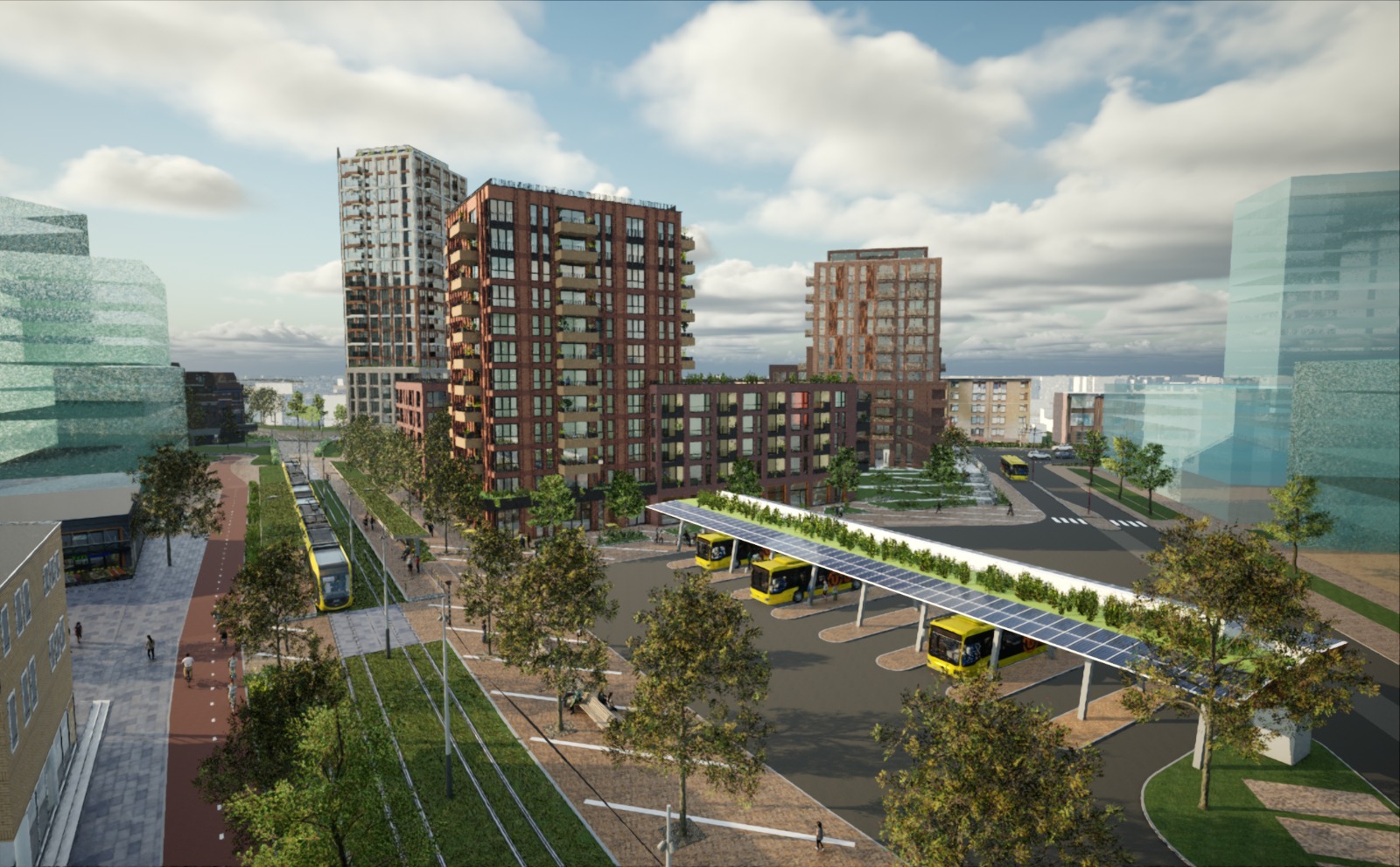 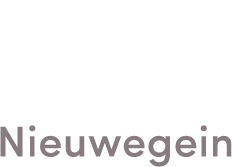 Welcome!
30th march 2022
[Speaker Notes: Welcome + introduction + projectmanager in urban development projects 
One of the projects I work on is the restructuring of the city centre of Nieuwegein, which includes the realisation of a new public transport hub
For today I have been asked to share some of my experiences with the implementation of electric charging facilities in Nieuwegein and to reflect on this from an urban development perspective]
Lessons from Nieuwegein City
The implementation of electric charging facilities in a high density urban environment presents challenges because it demands space and specific design choices in an area where availability of space is limited and where many other interests have to be served.

These challenges can be overcome because zero emission public transport is recognized as a crucial aspect of sustainable urban development by all actors.
[Speaker Notes: And to start with the obvious conclusions, my findings are that…

Spatial quality: an important aspect of]
Structure of this presentation
Nieuwegein, its historic growth and present challenges 
Future plans for Nieuwegein City and new public transport hub 
Challenges around implementing electric charging infrastructure
Consequences for urban planning and development
Questions and discussion
[Speaker Notes: To further elaborate on this, i want to structure this presentation as follows…]
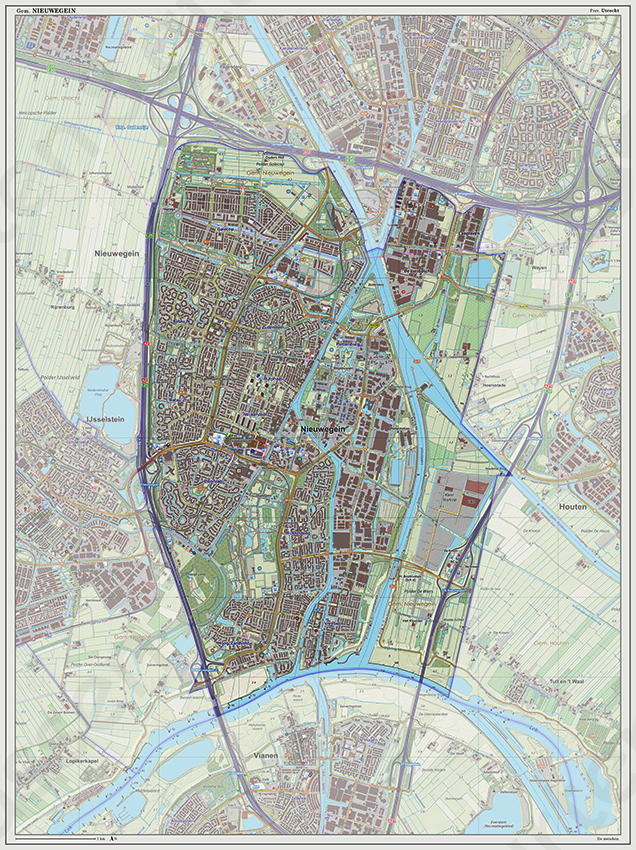 Nieuwegein
Geographically located: 
Direct south of Utrecht
Between three major national highways

Growth and current challenges:
1969 merger of the former villages of Vreeswijk and Jutphaas
Designated by the national government as a growth city the 1970s
[Speaker Notes: Just to give you an impression of Nieuwegein a short introduction.

Merger with the intention of largescale urbanization 
Growth city 1970’s: which was supported by specific legislation and substantial resources in order to grow fast and meet the large demand for housing of the time]
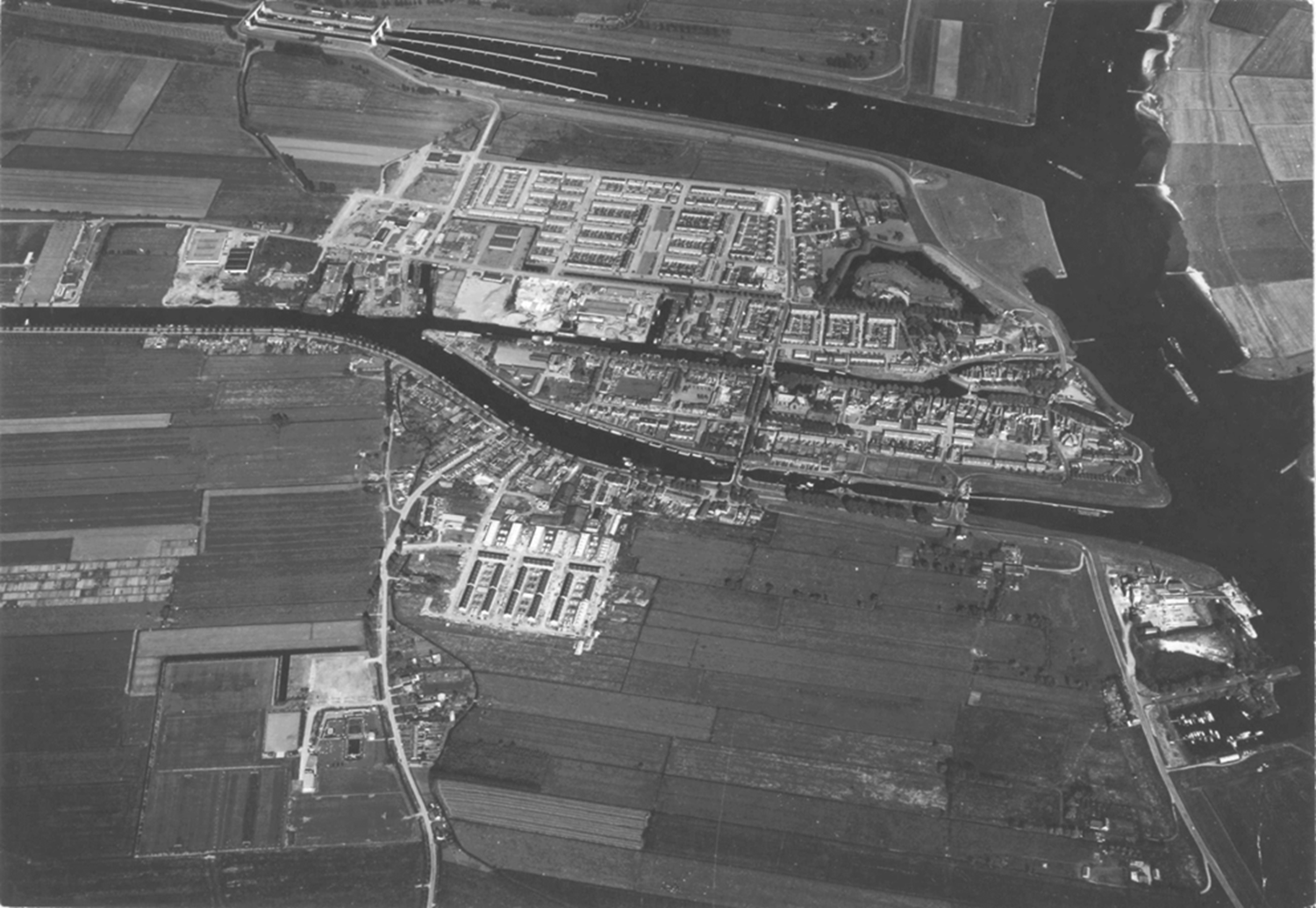 Vreeswijk 1960
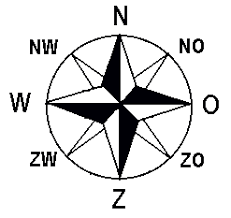 [Speaker Notes: Lek and ARK
Old village
New residential areas being build
Agricultural land]
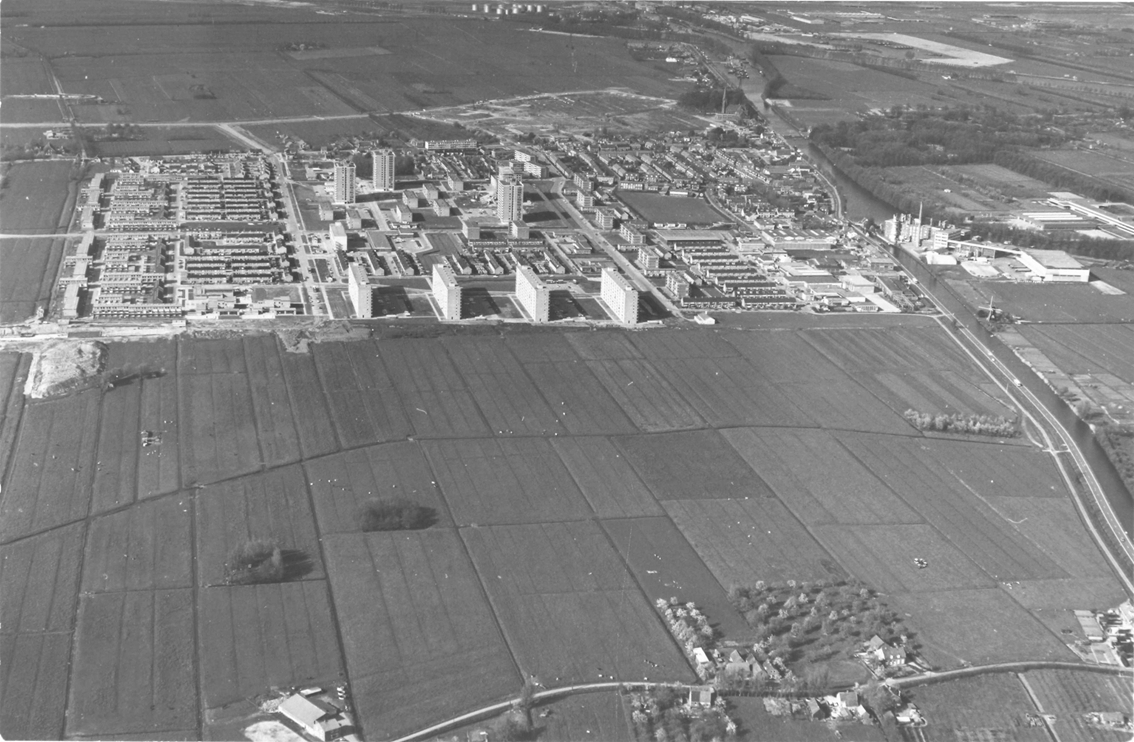 Jutphaas
1973
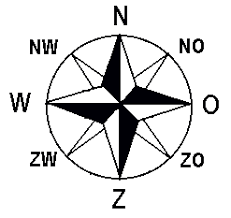 [Speaker Notes: Jutphaas 2 years after Nieuwegein was designated as a growth city
Old village 
New residential neighbourhoods
Agricultural land
The new city centra, which we now call NGC]
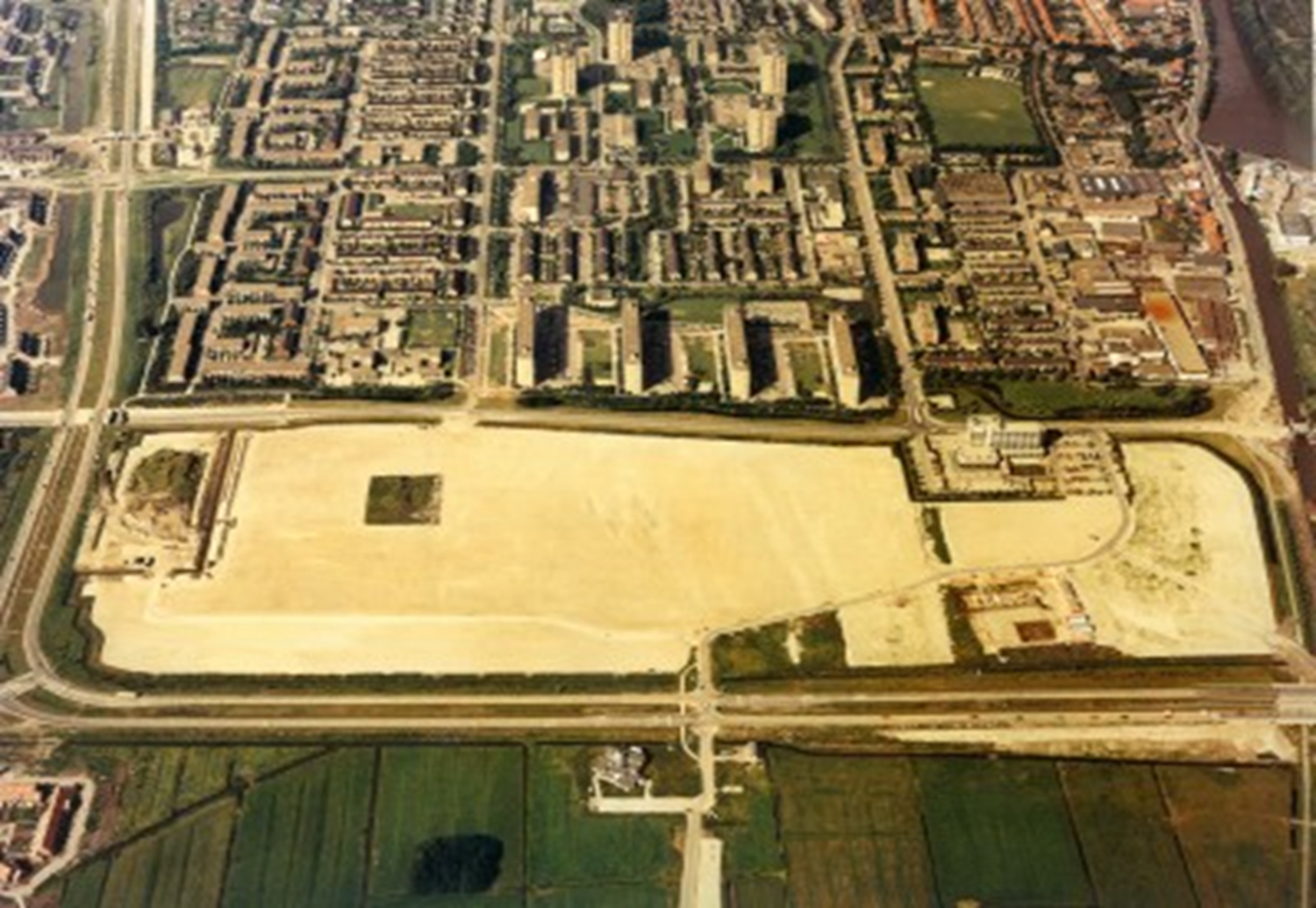 Nieuwegein City 1978
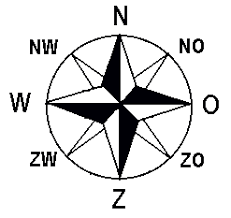 [Speaker Notes: Samen piece of land in 1978
Preparations being made for development]
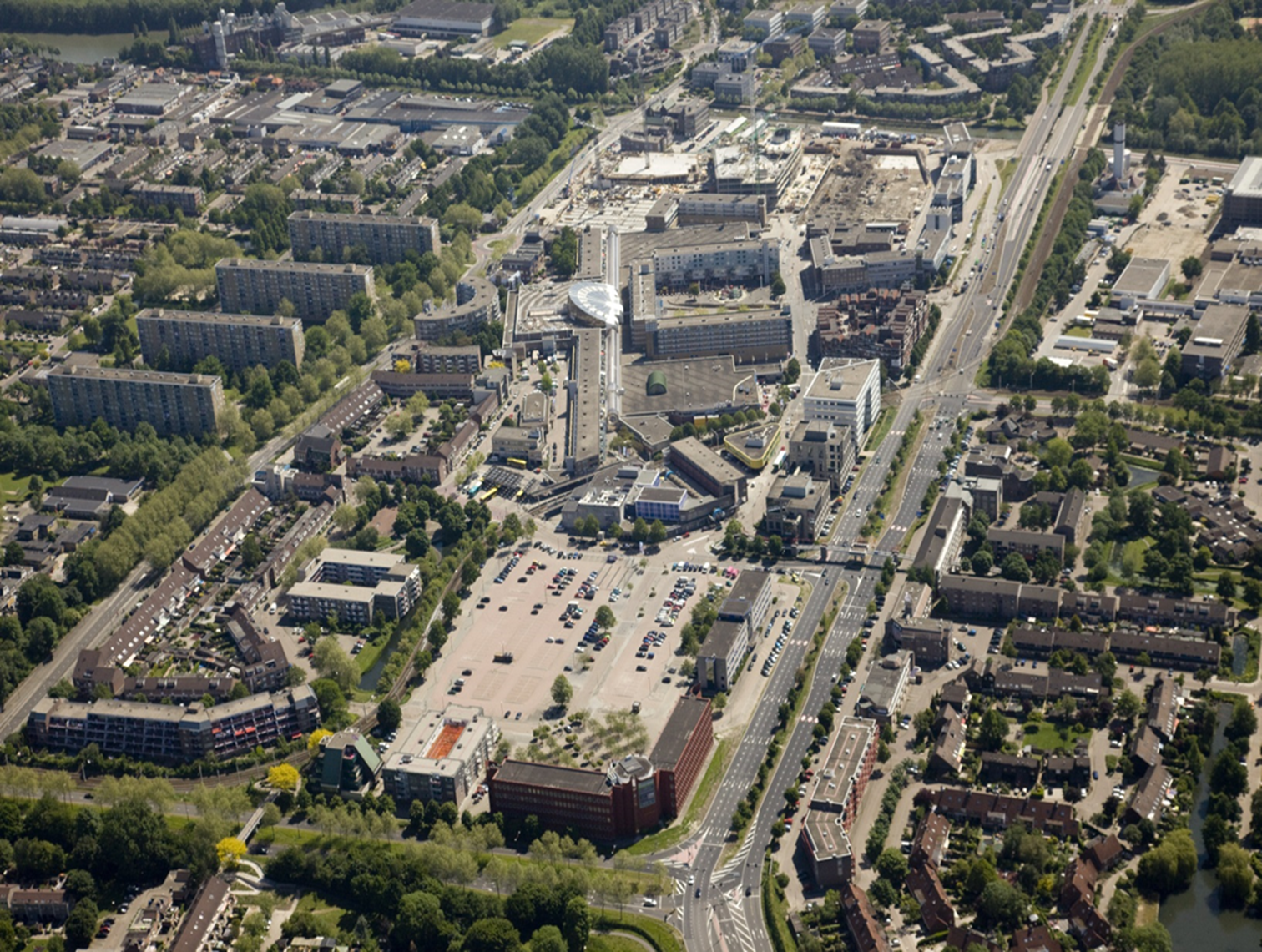 Nieuwegein City 2010
[Speaker Notes: Fast forward to 2010. Here you see the city centre and its surroundings as it more or less still is. 
By this time the original plans for Nieuwegein were all realizes and the city had grown to 60.000 inhabitants. 
Ideas and concepts for urban development of the 70s had aged]
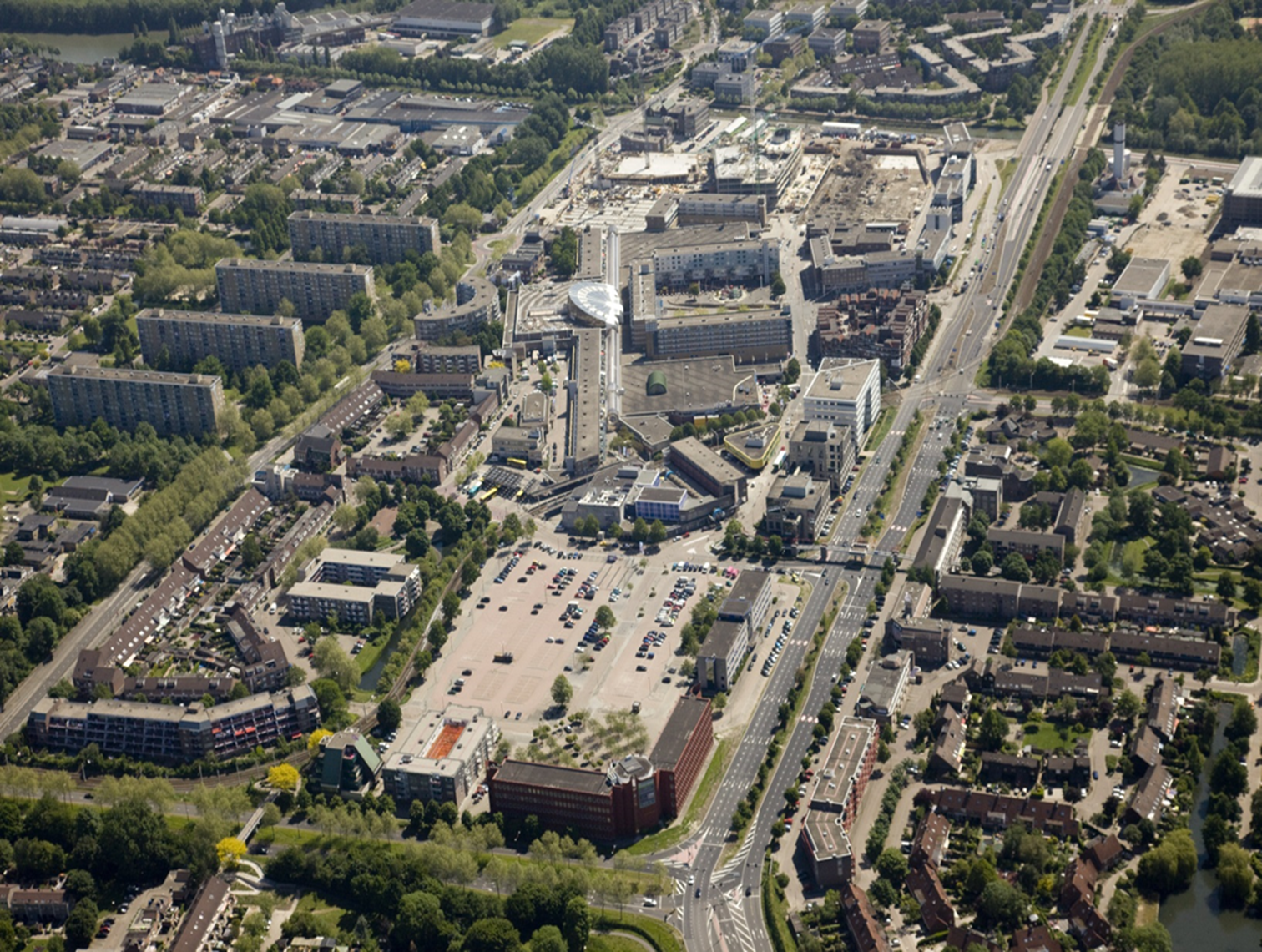 Current Challenges
Housing shortage
Qualitative mismatch
Car oriented / underused public transport / poor bike connections 
Vacancy in commercial real estate
Poor spatial quality
[Speaker Notes: But the city struggles with various problems that are exemplary for this kind of designated growth cities from the seventies. 
Housing shortage: these growth cities could not keep up with the regional growth of the past decades. 
Qualitative mismatch: Nieuwegein mainly consists of suburban neighbourhoods, build with young families in mind. As a result there is a lack of affordable smaller housing for the growing population of single and two persons households. Mainly the young and the elderly, who are looking for more attractive and lively neighbourhoods, proximity to urban facilities and better access to public transport. 
Car oriented: 
4 and 8 lane roads, large underground parking facilities
Poor public transport facilities and little opties to reach te centre by bike or foot (forcing people to take the car) 
Ironically all of these facilities for the car lead to a lot of congestion further away from the city centre.]
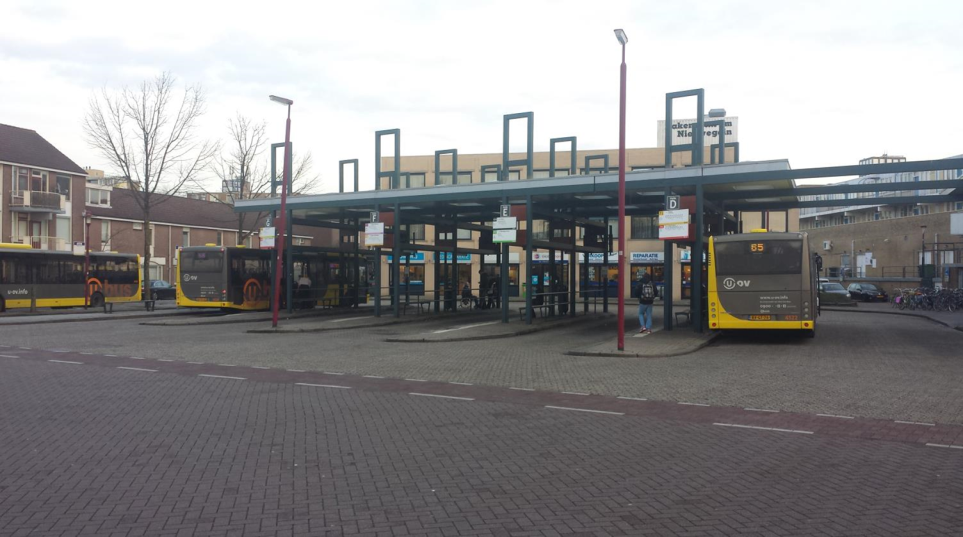 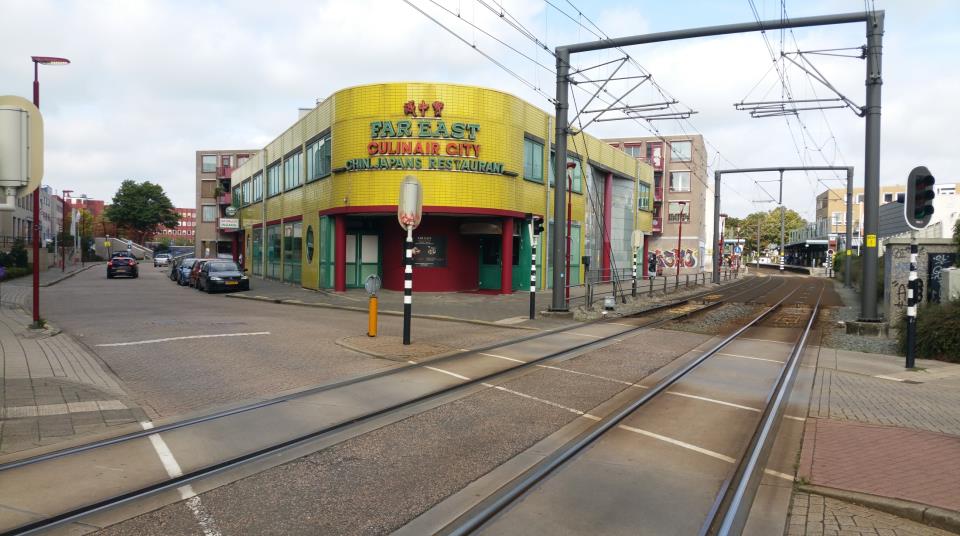 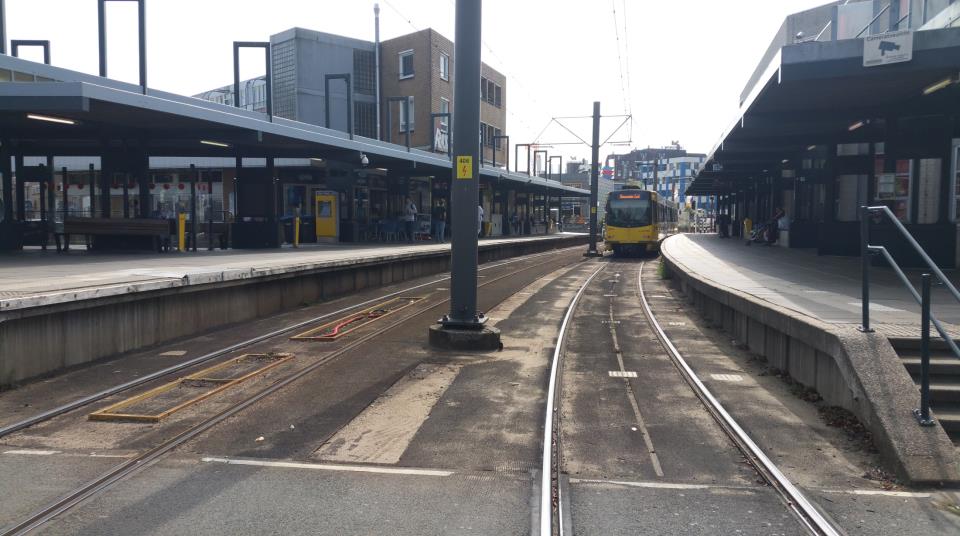 [Speaker Notes: Concrete
Practical for transport 
But nog a nice place to be and to live]
New regional growth strategy
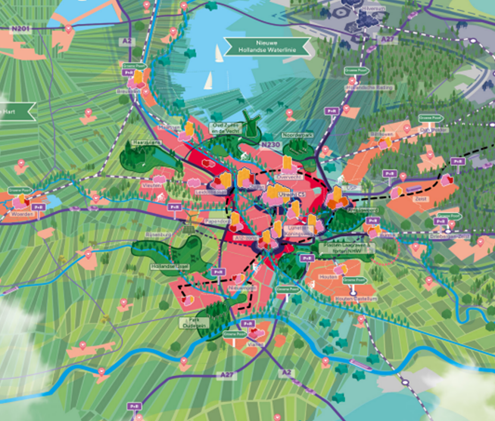 Healthy Urban Living as leading principle (spatial quality)
Concentrated growth: 
addition of 125.000 houses and 80.000 jobs 
mainly around public transport hubs and at inner-city locations
Addition of 5.800 hectares of nature and recreational area
Development of a comprehensive multimodal transport system
[Speaker Notes: Already mentioned: problems are exemplary 
Tackle problems: province and municipalities 
Abstract visualisation 
I will not go in to much detail, but the main elements  of this strategy are 

Nature -> limits the options for expansion]
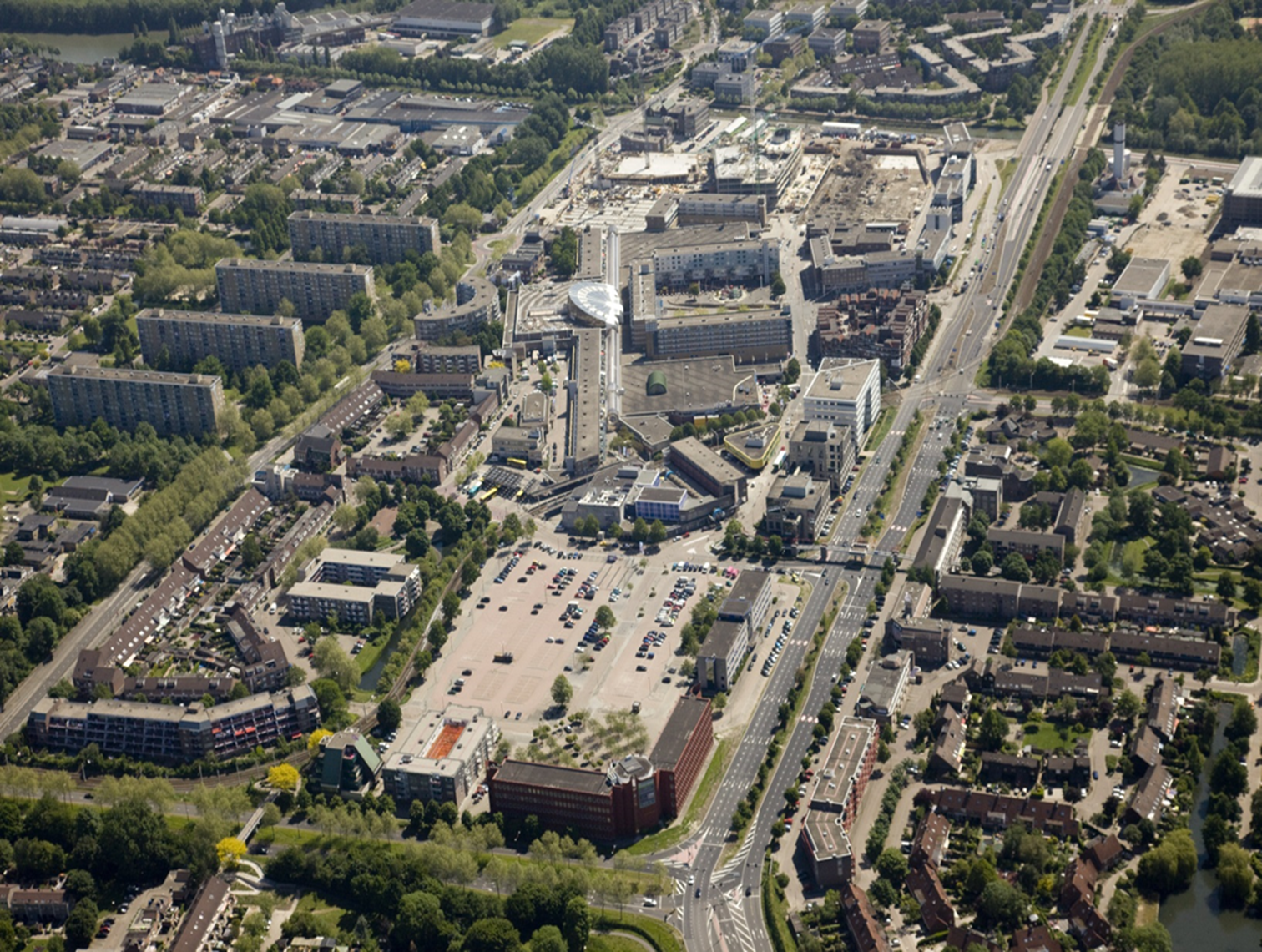 City Hall
Nieuwegein City 2010
Public Transport Hub
City West
[Speaker Notes: Back to NG. So the new regional growth strategy provides a new direction for further growth of NG through inner-city restructuring and more intensive urbanisation. 

This picture of 2010 already shows the first signs of this restructuring: 
Top: the new city hall, with around it emptied plots where the first preparations are made for new high density apartment blocks
Bottom: a large empty parking lot at a location where formally was a suburban residential neighbourhood. This location is still waiting to be redeveloped in the future. 
Middle: location where as we speak the new public transport hub is being build]
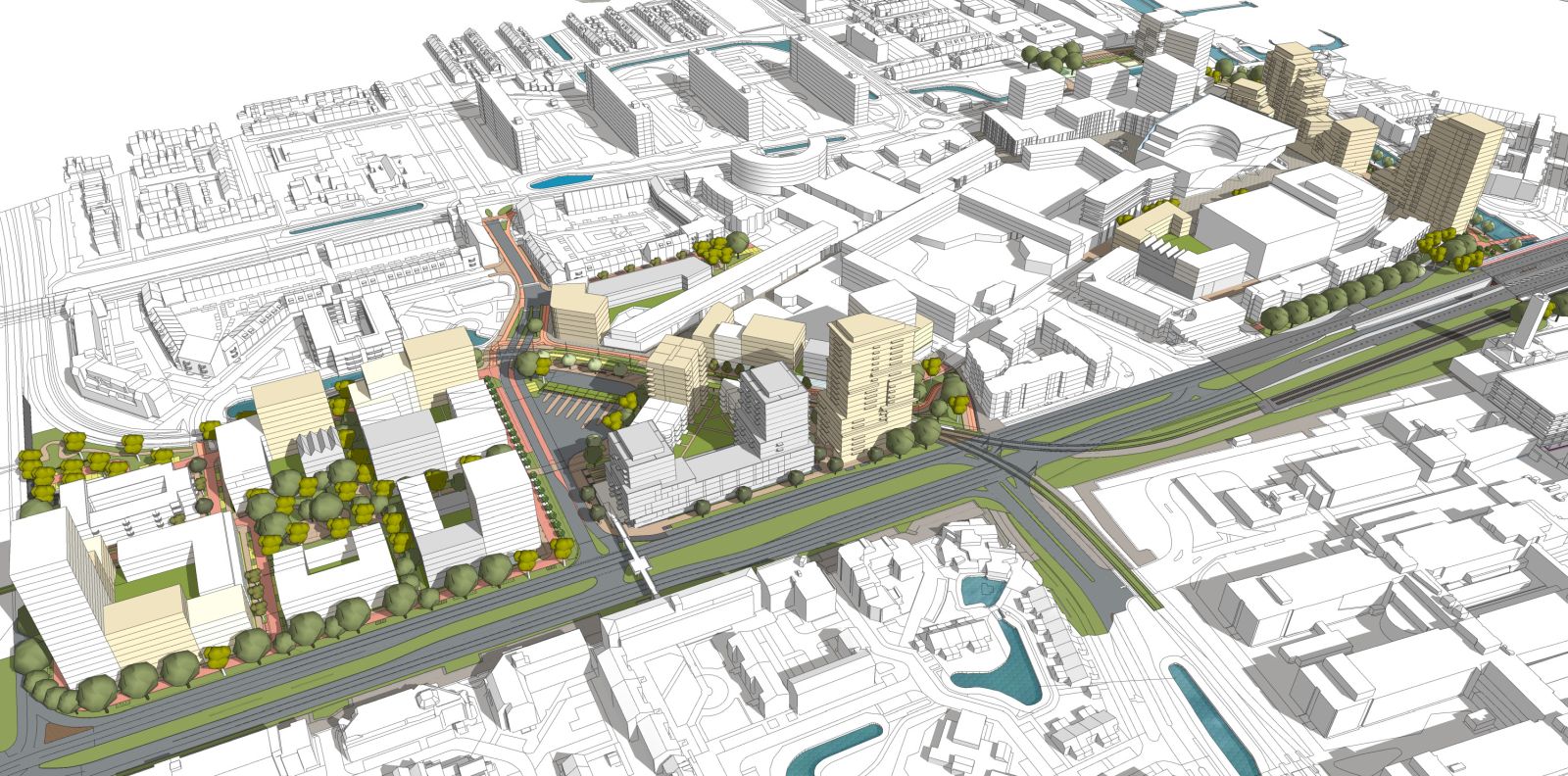 [Speaker Notes: And here you see an impressions of the plans for these locations: 
2000 houses, mostly apartments
And to make sure these plans will be future proof a lot of effort and resources are invested in a sound sustainability strategy. 
To strengthen this ambition the city has set the goal to become the most sustainable city centre of the Netherlands 

Elements of this strategy of course relate to the use of recourses, such as a whole new circular water system and all electric buildings. 
But also tot the quality of public spaces from a perspective of healthy urban living.]
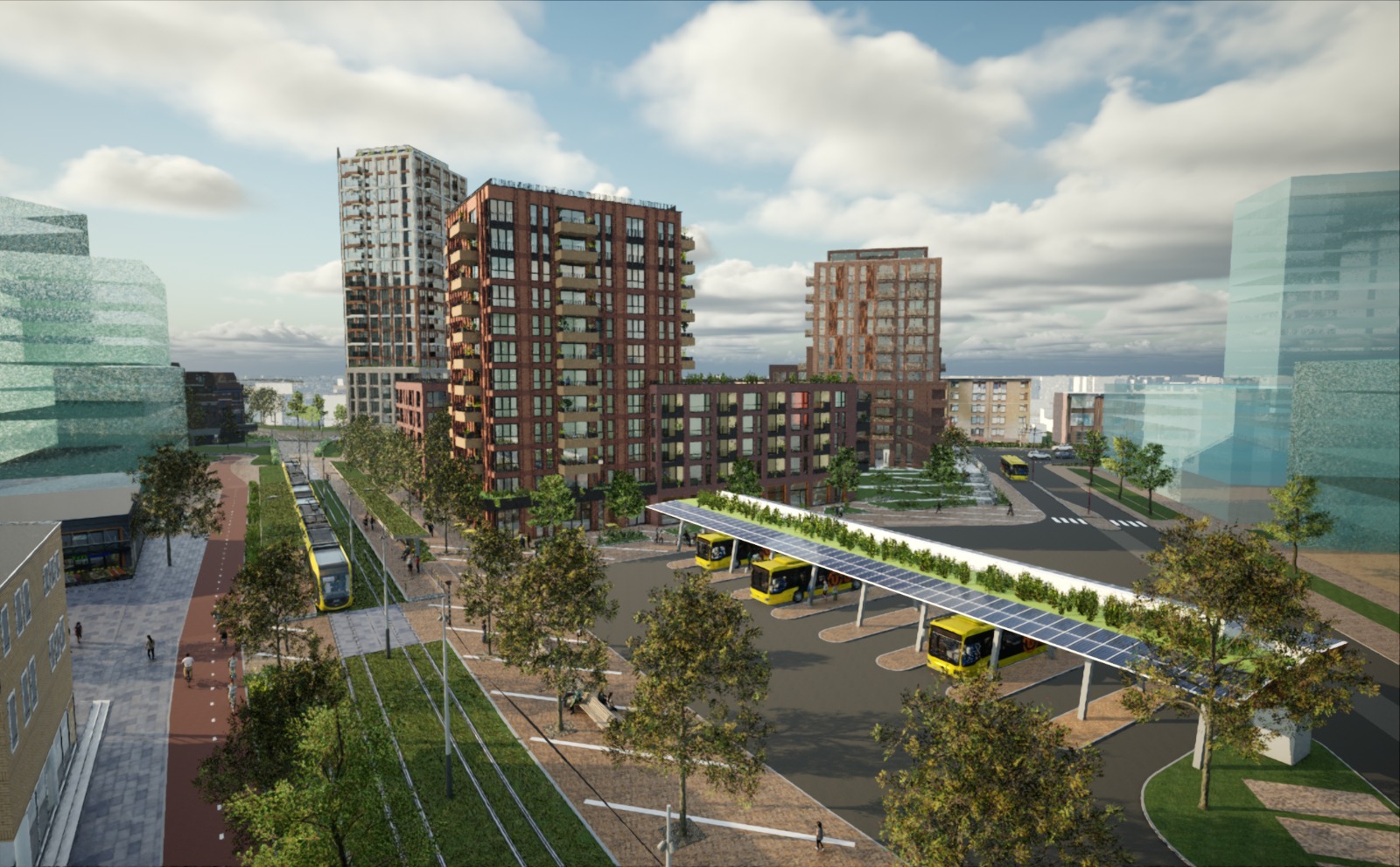 A new public transport hub
[Speaker Notes: So this is the image of the future public transport hub with which I started te presentation
Integrated bus and tramstation
Direct connection to the network of cycling routs / large bike parking facilities and other services
Then there is a lot of attention for spatial quality. The aim is to create an attractive and multifunctional space that favours pedestrians. It is not only a transport hub, but also serves as the main entrance to the city centre for visitors and residents and as a green area for the people of surrounding neighbourhoods.  
Other elements you can see here are: the green roofs over the bus station and tram platforms that have integrated solar panels 

So considering all this attention to sustainability and healthy urban living, one would think that the implementation of electric charging infrastructure would be welcomed with applause. But this wasn’t the case.]
Electric charging infrastructure
Introduction of electric charging infrastructure (opportunity charging) after the first spatial outlines and agreements for the public transport hub. 

Space demand / a larger bus station:
Charging time means longer stop-over times and less flexibility in the use of platforms → need for more platforms (from 6 to 10)

Consequences for spatial quality: 
Larger bus station →  more concrete + less room for other functions and elements + less options for layout and design choices (still a topic of debate)
Placement of charging stations → interruption of sightlines + issues around (social) safety → decision to build an cellar under the bus station / less charging stations
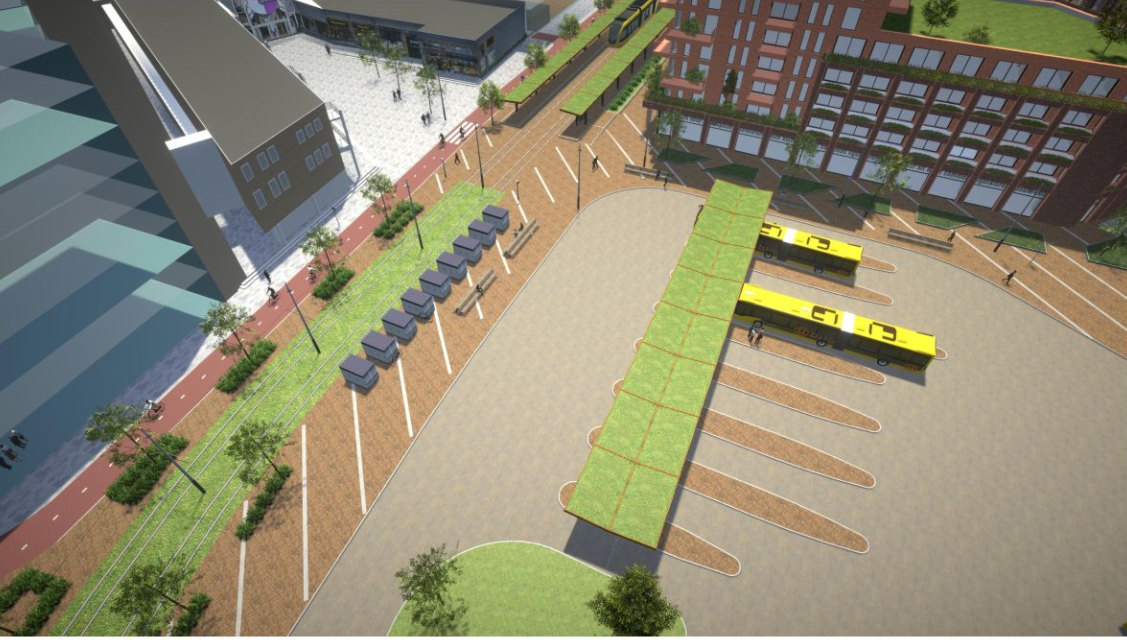 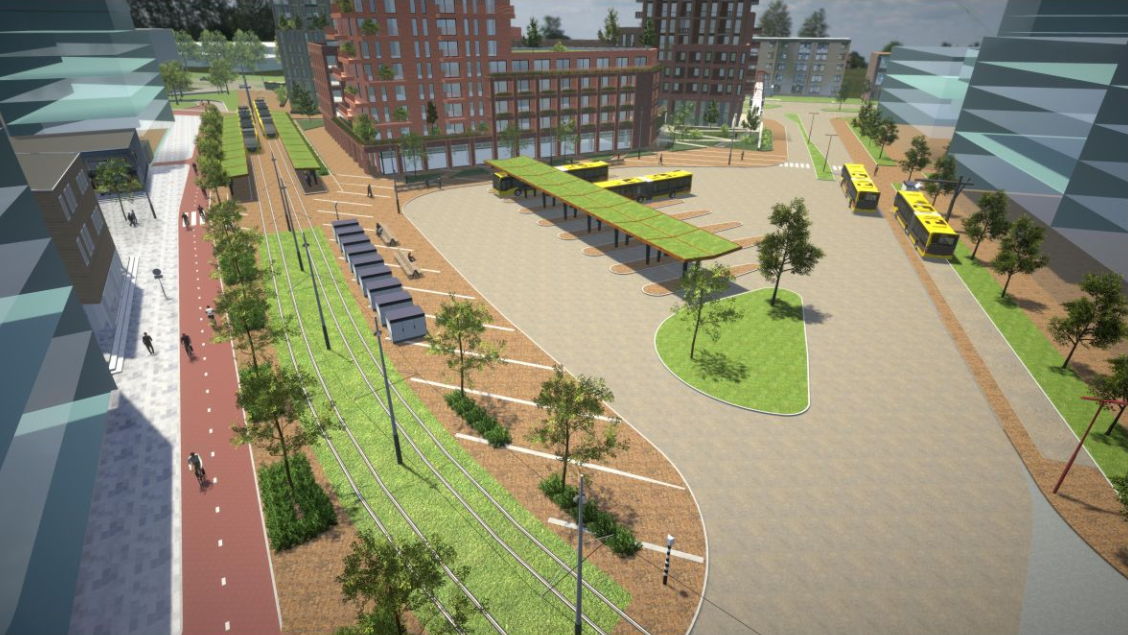 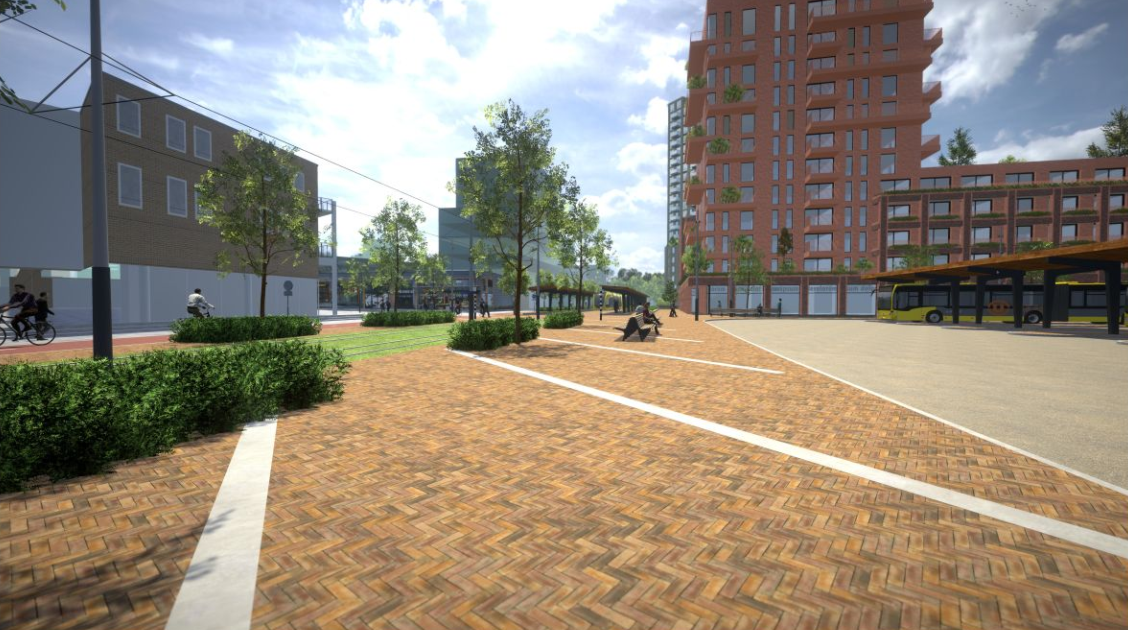 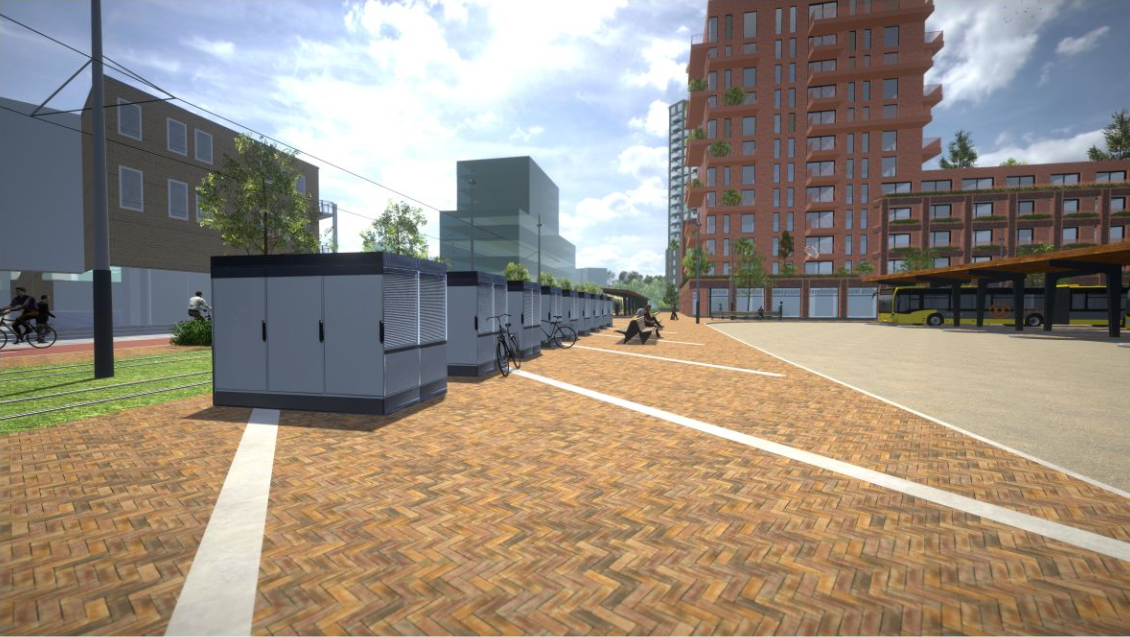 Electric charging infrastructure
Various discussions with stakeholders:
Alternative locations for charging? (around the corner / at other stops along the line) 
Future technological developments (larger batteries / smaller charging stations)  
Other systems? (hydrogen)
Integration with other electric infrastructure in the surrounding area → tram / all-electric buildings (overcapacity)
[Speaker Notes: Despite]
Consequenses for urban planning and development
Zero emission public transport is recognized as a crucial aspect of sustainable urban development by all actors
Electric charging facilities can be at odds with other interests in sustainable urban development… 
… but optimal solutions are found in multidisciplinary cooperation
Integration of electric charging facilities with regards for spatial quality costs money that must be budgeted in advance
[Speaker Notes: (design and use of an environment in a way that supports it’s intended function)]
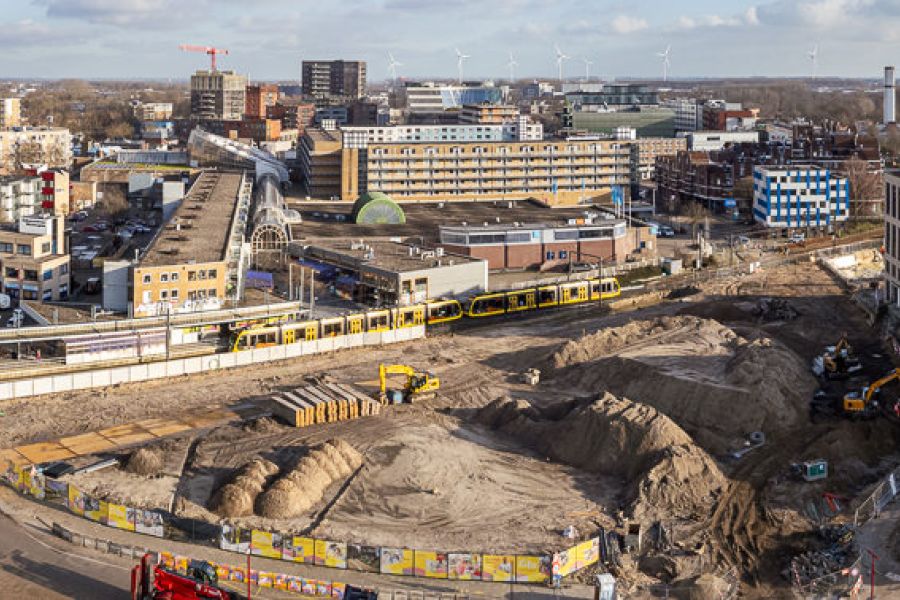 City Hall
Station Area
City
2022
City 2022
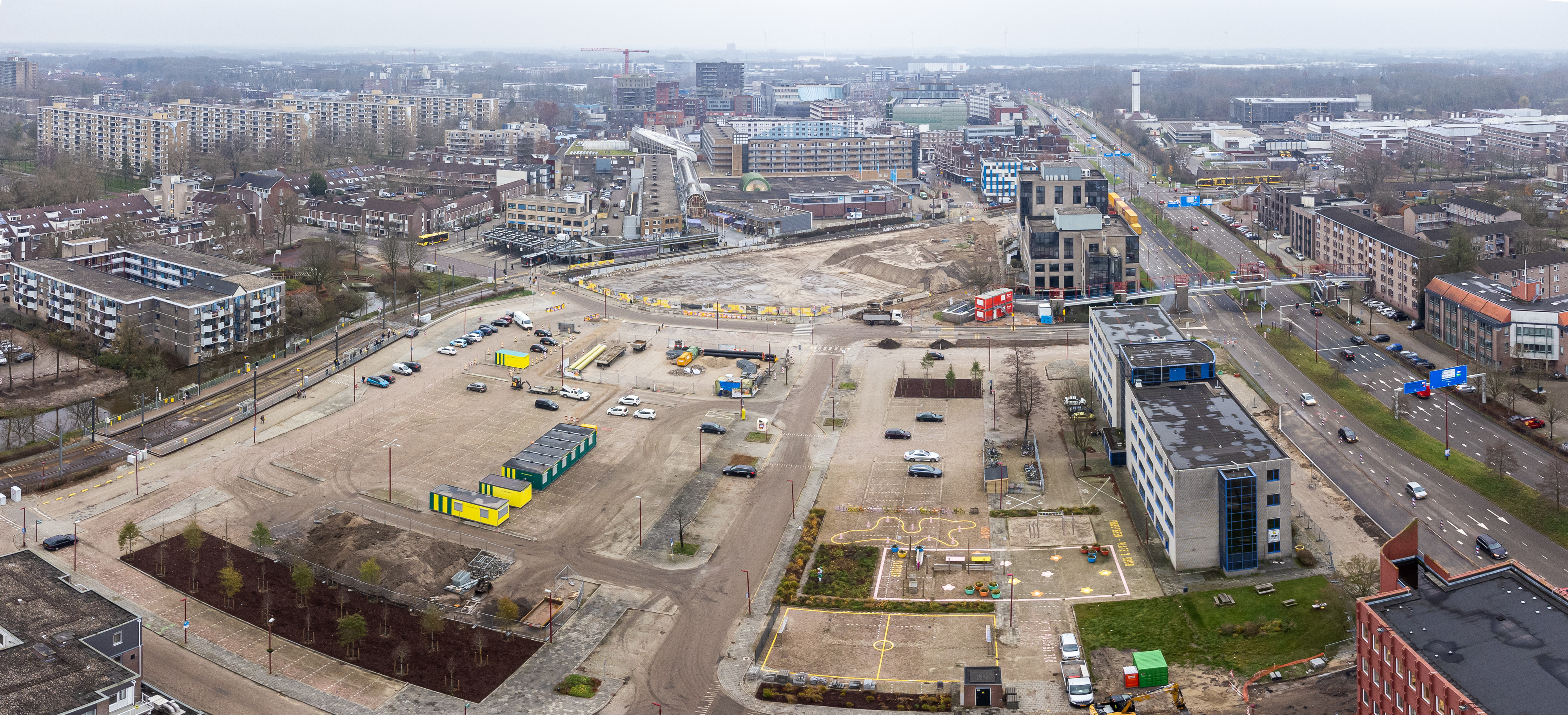 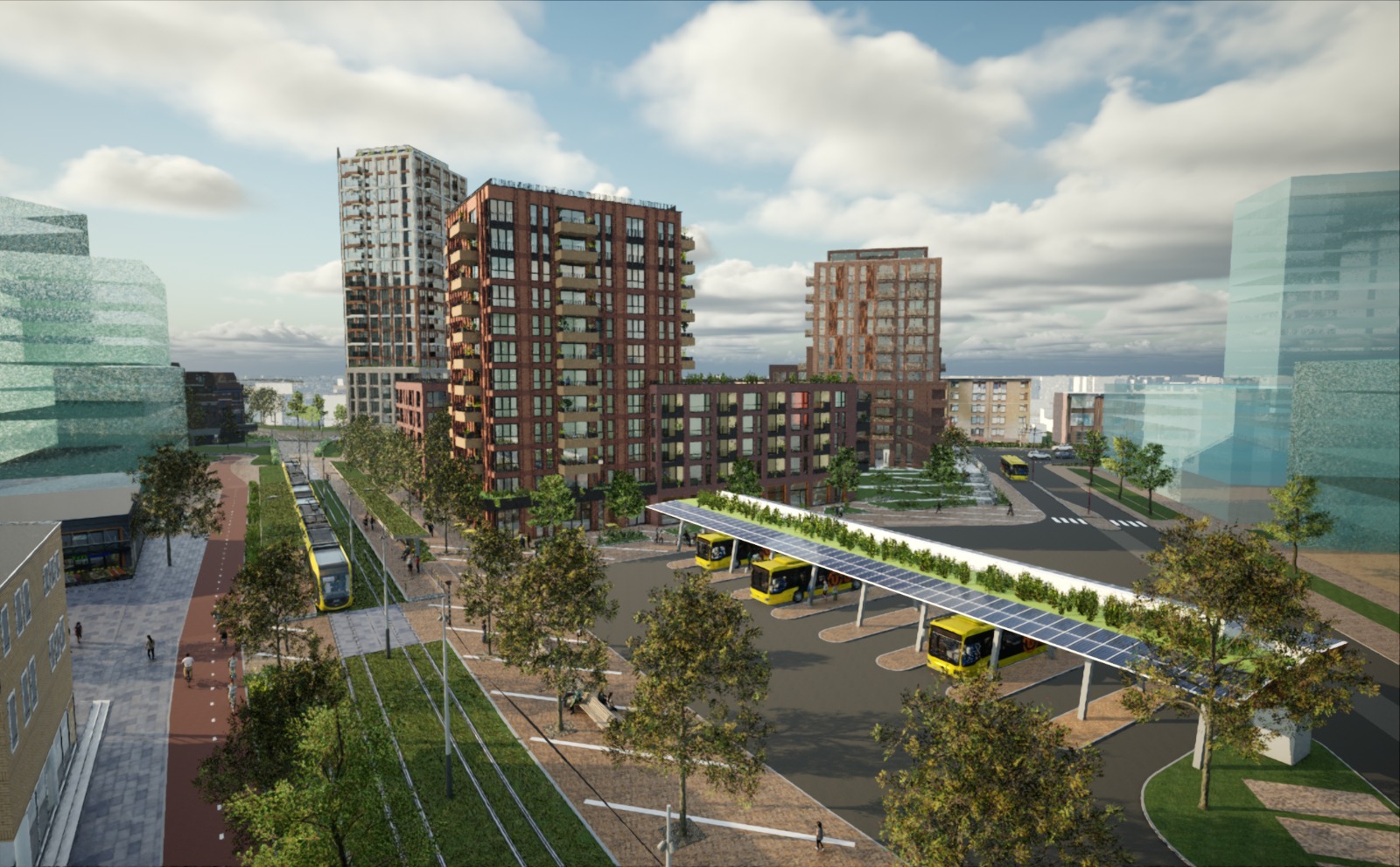 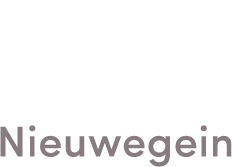 Questions and discussion